Warm Up
The Persian Empire was located between the civilizations of Egypt and China. How do you think this impacted them?
Warm Up
The Persian Empire was located between the civilizations of Egypt and China. How do you think this impacted them?

It was often evaded but also a trade center
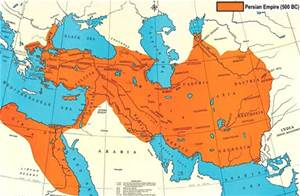 Between the East and the West
Building of the Persian Empire
Learning Target
I am learning about the development of the Persian Empire

Success Criteria
Explain impact of geographic location
Evaluate how the Persians acquired land
Explain how the Persians ruled over their empire
Key Vocabulary
Anatolia:  land within modern-day Turkey
Toleration: acceptance of habits, beliefs, and practices of others
Province: a political division of a country
Satrap: a Persian governor
Royal Road:  a road in Persia used for government purposes
Task
Read the handout pages 129-133 QUIETLY and INDIVIDUALLY!
Complete the lesson review questions 1-23 on page 133 and 134 of the packet on a separate sheet of paper QUIETLY and INDIVIDUALLY!



This will be due at the end of the period!